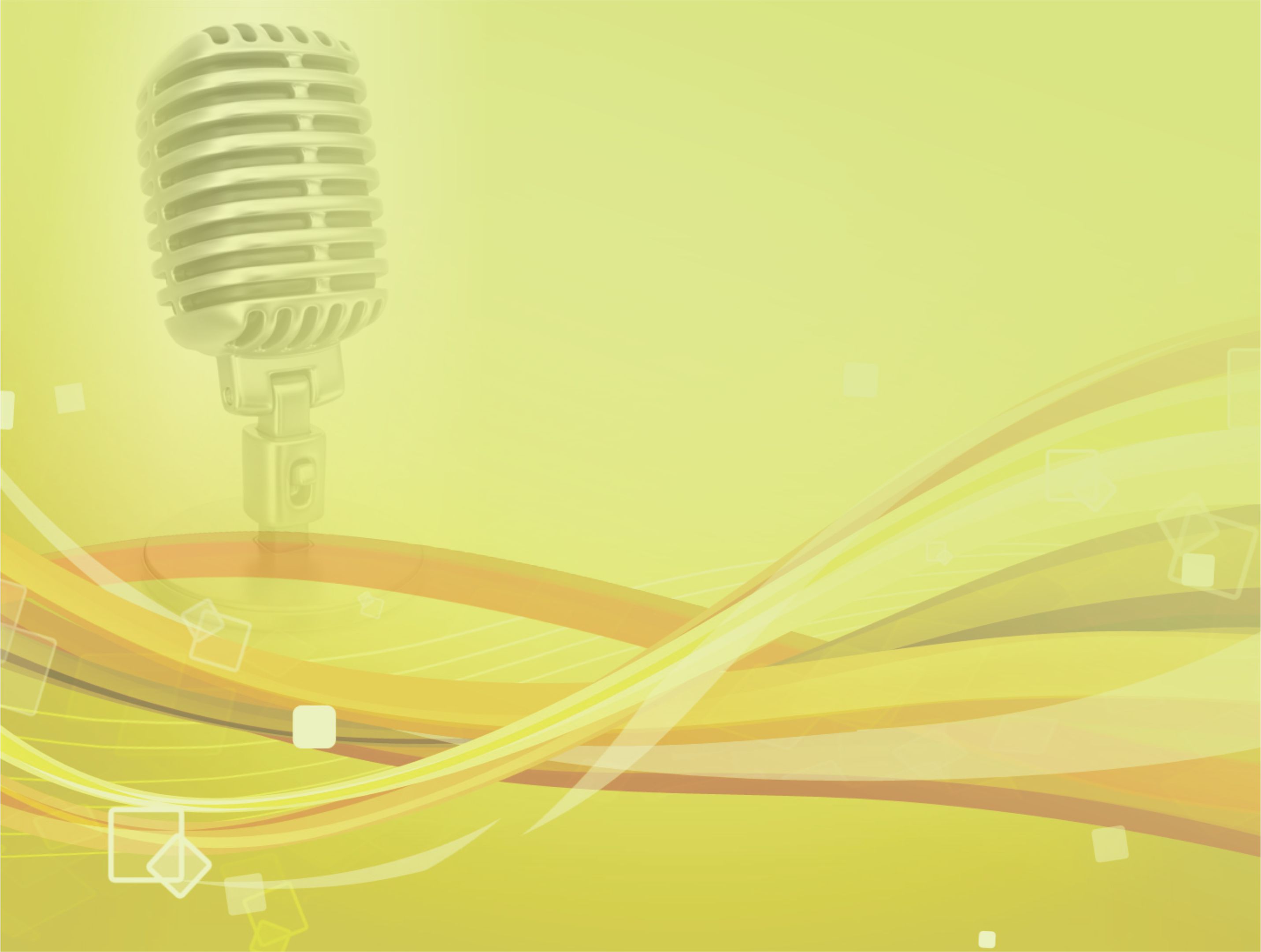 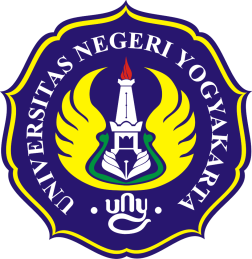 GATHERING UNY-INDUSTRI TAHUN 2020
Perusahaan merupakan mitra perguruan tinggi yang sangat diperlukan sebagai mitra yang akan menggunakan lulusan dari perguruan tinggi maupun untuk pengembangan barang produksi serta pengelolaan perusahaan. 
Perguruan tinggi yang merupakan instansi pencetak calon pemimpin maupun karyawan dalam perusahaan harus mengerti betul kebutuhan perusahaan. 
kerja sama ini sangat  diperlukan untuk menyelaraskan apa yang diajarkan di perguruan tinggi dengan kebutuhan perusahaan sehingga terwujud sistem pendidikan yang mencerminkan “Kemerdekaan Belajar” yang sesuai kebutuhan dunia Industri.
Feedback Prodi
Informasi mitra prodi untuk diundang
Informasi 1
Informasi masukan Industri Tahun Lalu
Diseminasi Prodi
Feedback prodi
Masukan tambahan acara
Ninformasi 2
Informasi Pengembangan Kurikulum atau akademik yang terkait industri
Kelebihan: 
Attitude bagus, bisa  bekerja dalam tim, berkompeten di bidangnya, loyalitas tinggi, mampu dan mau belajar hal yang baru dengan cepat, Kreatif, endurancenya bagus, motifasi mengembangkan diri tinggi, santun, dan disiplin
Kelemahan: 
Jiwa persaingan dalam tim kurang, kurang dalam menyampaikan ide dan inofasi baru, kekhawatiran terhadap target, kurang kompeten dalam bidangnya, penguasaan IT kurang, kemampuan bahasa Inggris kurang.
Catatan Tahun lalu
Peluang Kerja Sama
Magang, PKL, kuliah umum yang mendatangkan praktisi dari perusahaan, penelitian, kerja sama Program CSR perusahaan, Job Fair dan recruitment.
Terkait CSR, perusahaan mempersilahkan UNY untuk mengusulkan rancangan program CSR yang dapat dikolaborasikan dengan para perusahaan peserta. 
Hasil penelitian yang aplikatif dapat didiskusikan dengan perusahaan untuk bisa dimanfaaatkan
masyarakat dan bermanfaaat secara ekonomi.
Pengelolaan Big Data: Joint research terkait big data, Artificial Intelegence, penggunaan data driver untuk evaluasi pendidikan karena UNY sangat unggul dalam evaluasi pendidikan perluy ditindaklanjuti. Selain itu sumbangan kepakaran bigdata, AI, ToT dan stadium generale terkait Bigdata sangat bermanfaat untuk UNY.
Catatan Tahun lalu
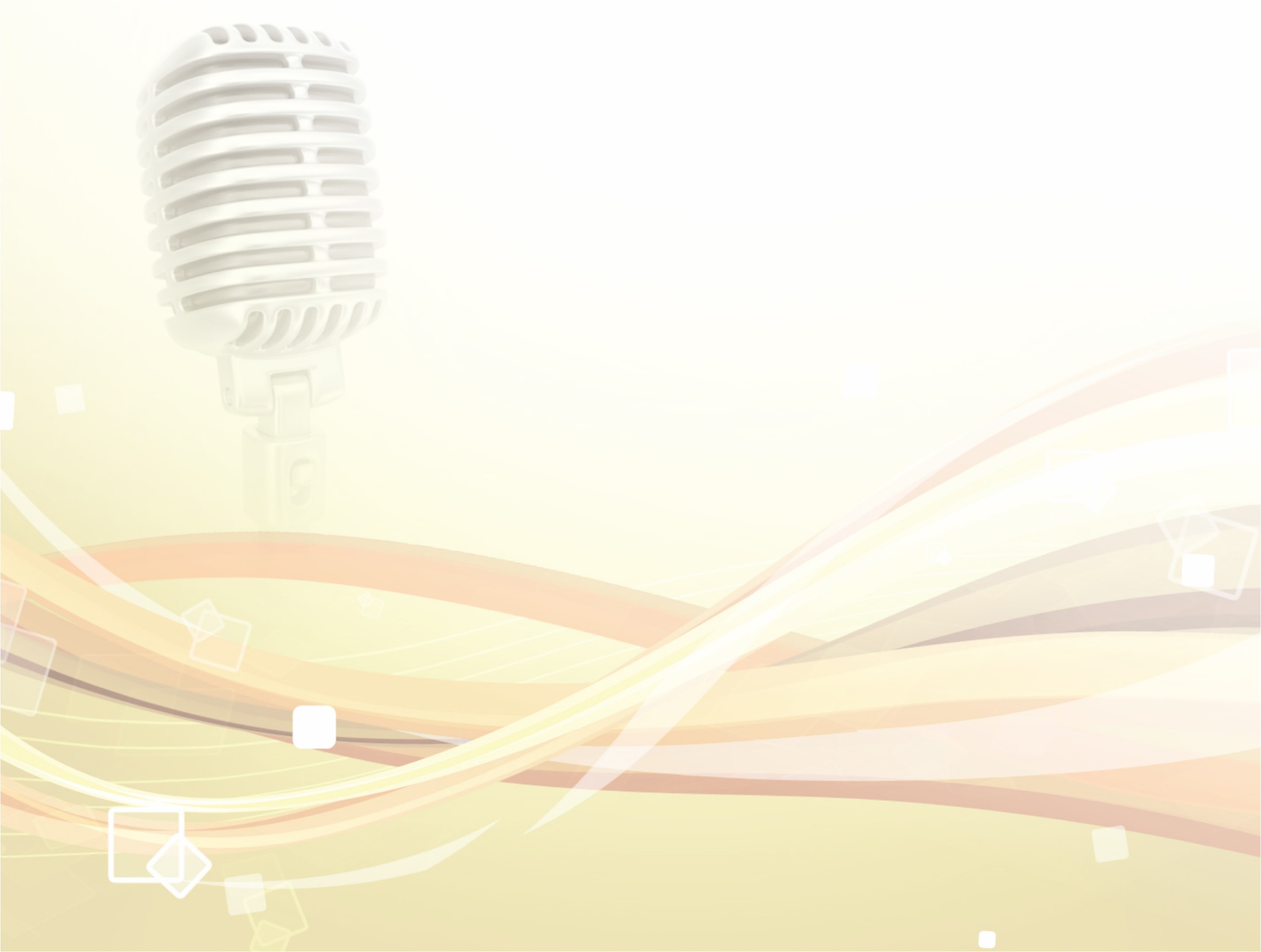 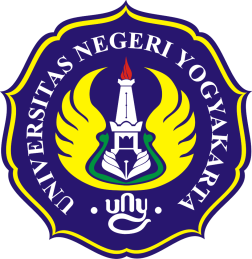 Mekanisme Kegiatan
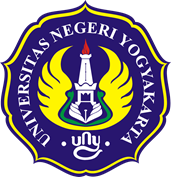 Undangan/ Draft MoU & PKS
Industri
KOORDINASI
PERSIAPAN PELAKSANAAN
Koordinator 
Prodi
PANITIA
Bidang Perencanaan dan Kerja Sama
Bidang Akademik
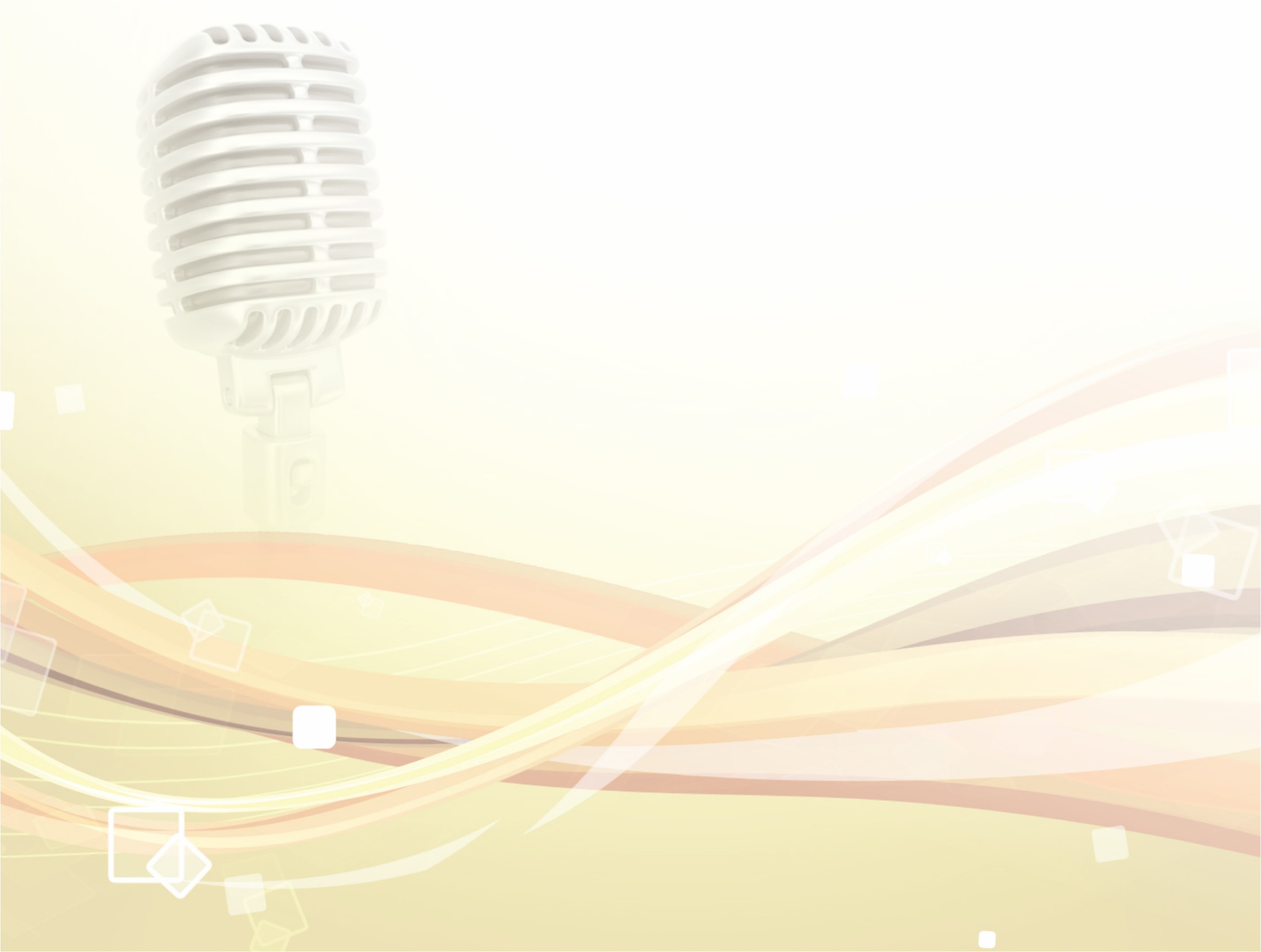 KONSEP UMUM
04
03
Pelaksanaan gathering
02
Diseminasi bersama kaprodi untuk rancangan gathering
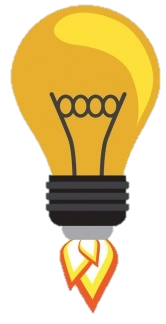 01
Koordinasi pembahasan konsep acara
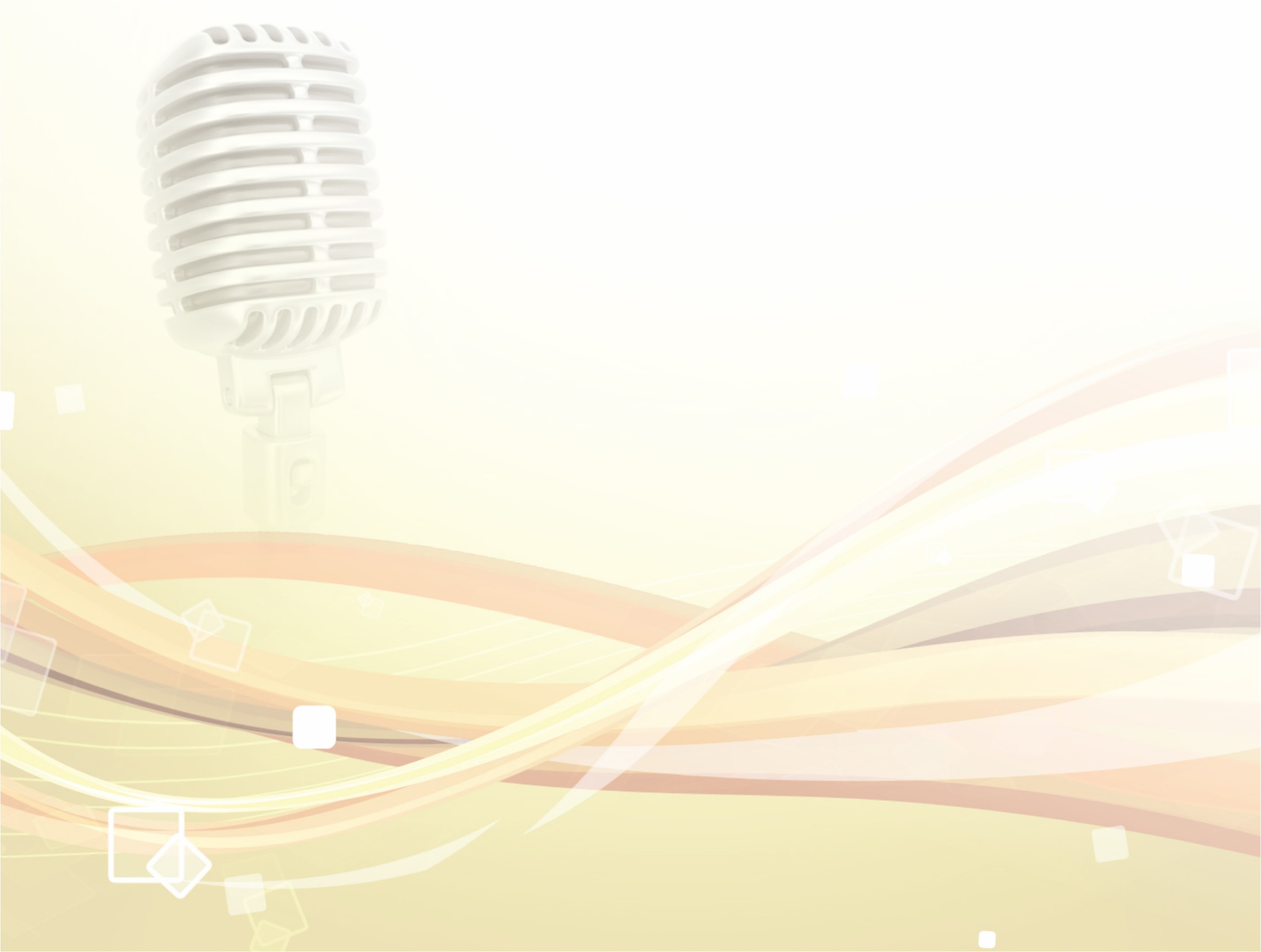 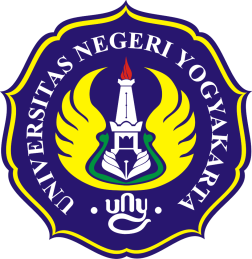 03
04
FGD dalam 5 kelompok
(IT, Manufaktur, Retail, Kesehatan, Finance
Speed Dating
02
05
Paparan terkait Pentingnya Hubungan UNY dan Industri
Paparan Kesimpulan dan Tindak Lanjut
Rangkaian Acara Utama
06
01
Evaluasi Internal
Pembukaan Acara
Selama Acara Disediakan Pojok MoU/PKS untuk proses Dokumen MoU/PKS
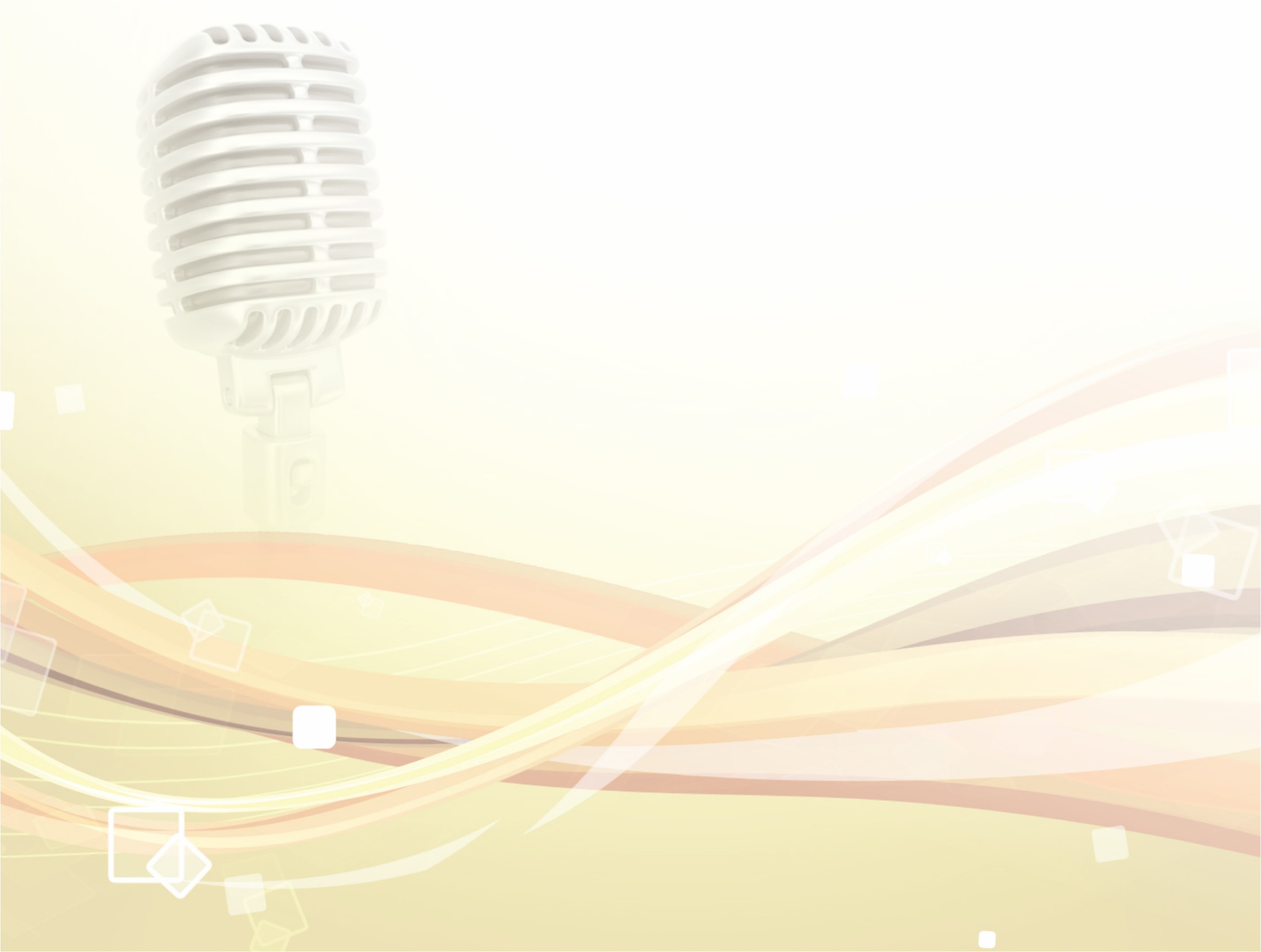 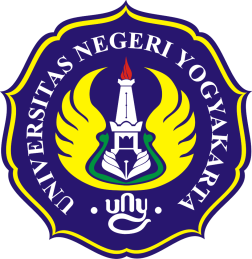 Susunan Acara
28 Maret 2020
9
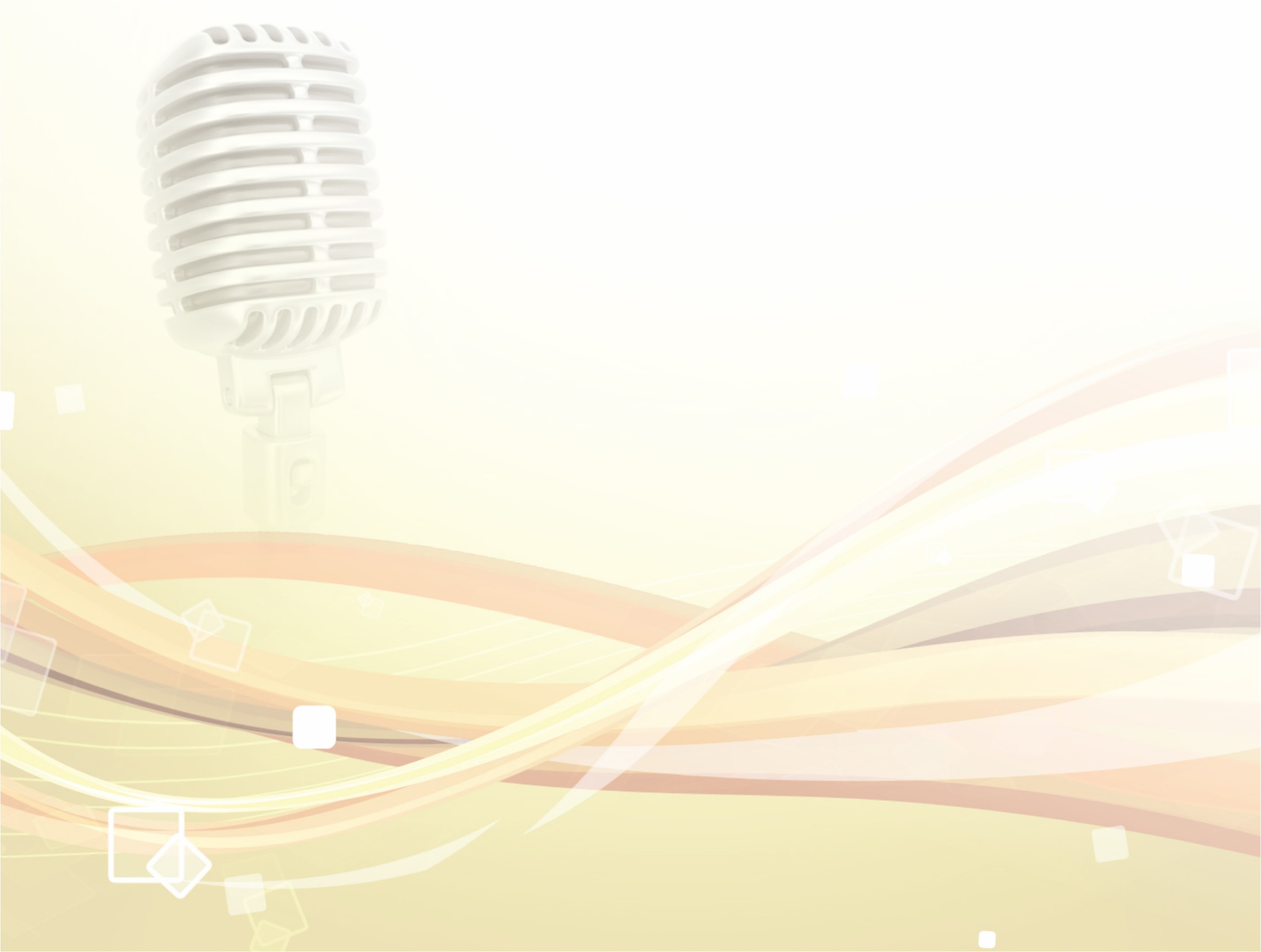 10
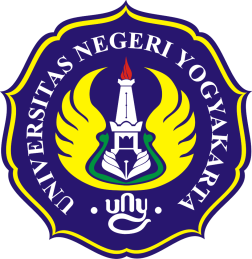 Terima kasih
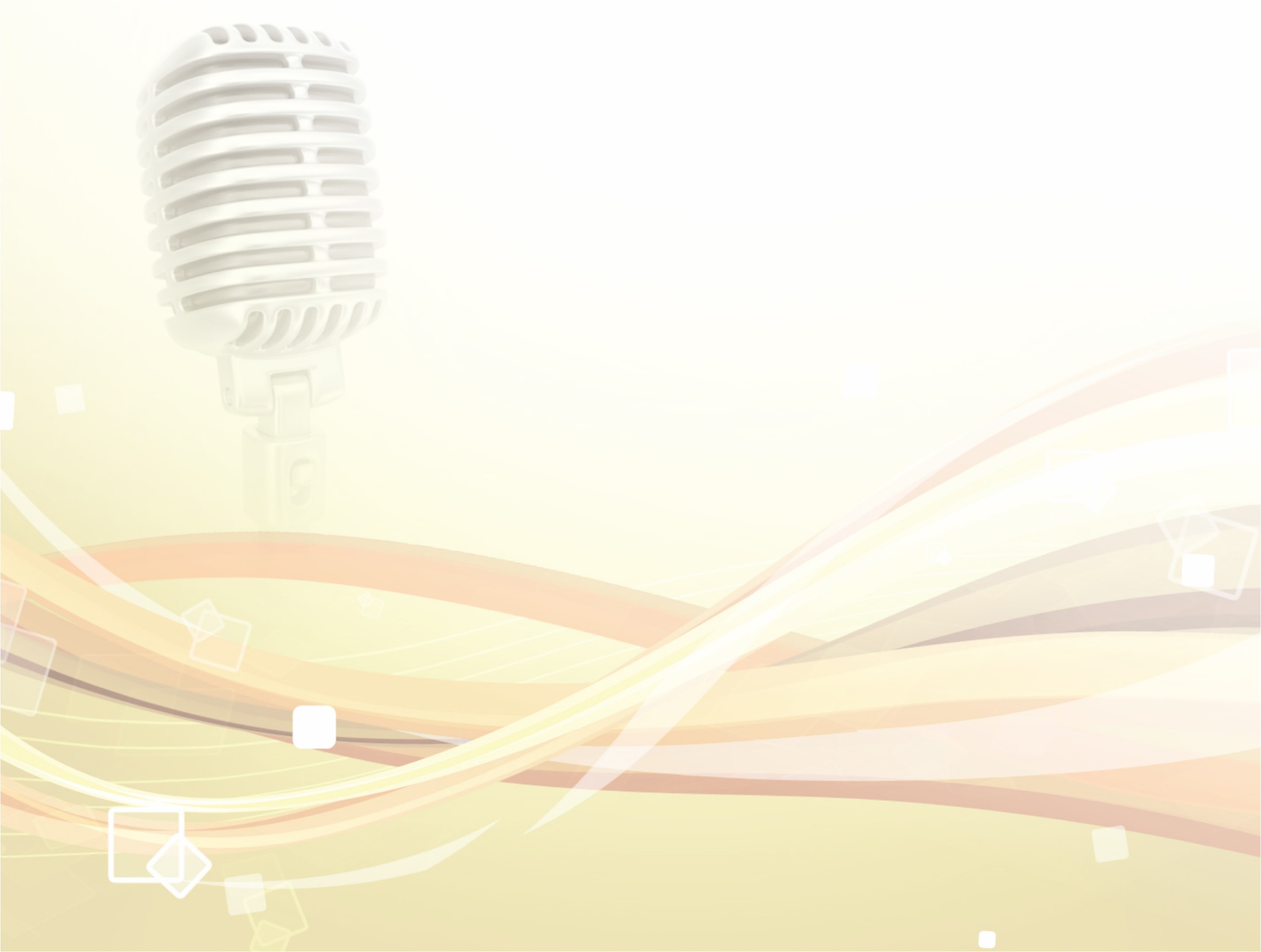 Poin-Poin yang perlu didiskusikan dengan Industri (Magang Mahasiswa, Magang Dosen, Guest Lecturer, Masukan Pembukaan Prodi Baru, Kurikulum dll)
Usulan Mitra Industri dari Prodi 
Masukan Lainnya?
Mohon Masukan